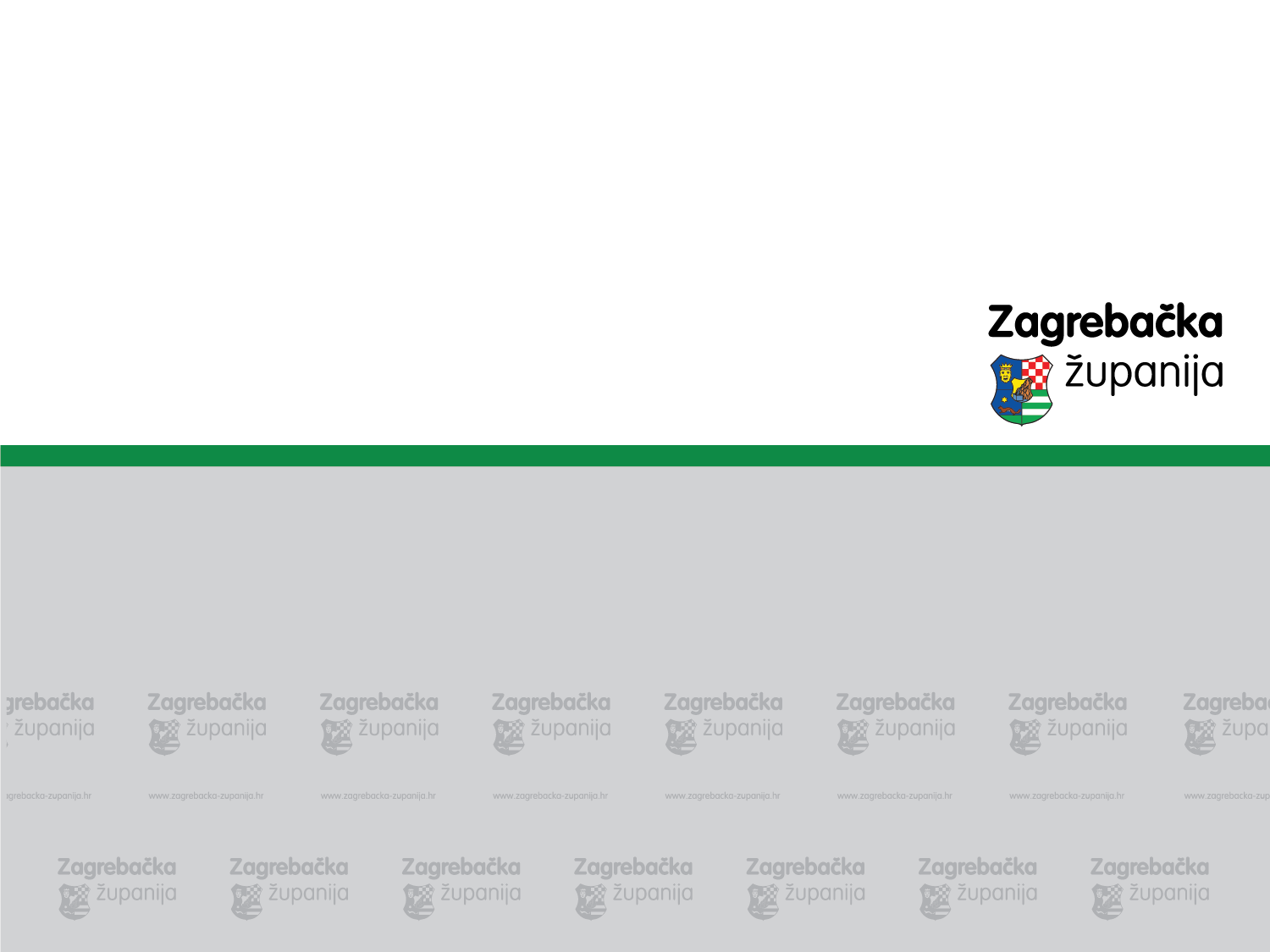 PROGRAM POTICANJA RAZVOJA POLJOPRIVREDE, ŠUMARSTVA, RIBARSTVA, LOVSTVA I 
RURALNOG PROSTORA  ZAGREBAČKE ŽUPANIJE 
U 2018. GODINI

mr.sc. Josip Kraljičković
PROGRAM POTICANJA RAZVOJA POLJOPRIVREDE, ŠUMARSTVA, RIBARSTVA, LOVSTVA I RURALNOG PROSTORA  ZAGREBAČKE ŽUPANIJE U 2018. GODINI
MJERE:
1. POTICANJA RAZVOJA POLJOPRIVREDE I ŠUMARSTVA
	Raspoloživa sredstva HRK: 6.230.000,00

2. POTICANJA RAZVOJA LOVSTVA
	Raspoloživa sredstva HRK: 1.080.000,00

3. POTICANJA RAZVOJA RIBARSTVA
	Raspoloživa sredstva HRK: 330.000,00

4. POTICANJA RAZVOJA RURALNOG PROSTORA
	Raspoloživa sredstva HRK: 6.185.000,00
SVEUKUPNO: 13.825.000,00 HRK
1. POTICANJA RAZVOJA POLJOPRIVREDE I ŠUMARSTVA
- Potpore male vrijednosti u poljoprivredi, ruralnom razvoju i šumarstvu
1. Ulaganja u primarnu poljoprivrednu proizvodnju u sektoru povrćarstva (uključujući proizvodnju jagoda i gljiva) i cvjećarstva (uključujući ljekovito i začinsko bilje), voćarstva, vinogradarstva i vinarstva, stočarstva i ekološke proizvodnje
2. Ulaganja u modernizaciju i povećanje konkurentnosti poduzetnika u sektoru povrćarstva (uključujući proizvodnju jagoda i gljiva) i cvjećarstva (uključujući ljekovito i začinsko bilje), voćarstva, vinogradarstva i vinarstva, stočarstva i ekološke proizvodnje u preradi i stavljanju na tržište poljoprivrednih i prehrambenih proizvoda
3. Edukacija i stručno osposobljavanje
4. Razvoj proizvodnje i marketing proizvoda
5. Legalizacija zgrada poljoprivredne namjene
6. Unapređenje i očuvanje genetskog potencijala u stočarstvu
7. Ulaganje u razvoj nepoljoprivrednih djelatnosti i usluga na ruralnom području
8. Kompenzacija otežanih uvjeta gospodarenja u poljoprivredi
9. Izrada dokumentacije
10. Ulaganje u sektor šumarstva
11. Okrupnjavanje poljoprivrednog i/ili šumskog zemljišnog posjeda
12. Premija osiguranja i sanacija šteta
1. POTICANJE RAZVOJA POLJOPRIVREDE I ŠUMARSTVA
- Potpore male vrijednosti u poljoprivredi, ruralnom razvoju i šumarstvu
Korisnici: poduzetnici, pravne i fizičke osobe upisane u Upisnik poljoprivrednih gospodarstva ili Upisnik šumoposjednika ili upisnik, odnosno registar djelatnosti za koju traže potporu u Zagrebačkoj županiji koji imaju prebivalište, odnosno sjedište na području Zagrebačke županije

Intenzitet potpore:
- do 40% vrijednosti ulaganja, a najviše do 80.000,00 kuna
- do 45% vrijednosti ulaganja, a najviše do 80.000,00 kuna za stručne poljoprivrednike
- do 50% vrijednosti ulaganja, a najviše do 100.000,00 kuna za ekološke poljoprivrednike
- do 60% vrijednosti ulaganja, a najviše do 100.000,00 kuna za mlade poljoprivrednike

Najviši iznos godišnje po korisniku: 100.000,00 HRK
2. POTICANJE RAZVOJA LOVSTVA
2.1. GOSPODARENJE DIVLJAČI I ZAŠTITA DIVLJAČI I LOVIŠTA
2.2. IZRADA DOKUMENTACIJE ZA RAZVOJ I UNAPREĐENJE LOVSTVA
2.3. POVEĆANJE KVALITETE INFRASTRUKTURE U LOVIŠTIMA

Korisnici: lovozakupnici i koncesionari zajedničkih lovišta i državnih lovišta na području Zagrebačke županije (14 državnih, 69 županijskih (zajedničkih) lovišta i 2 uzgajališta divljači)

Intenzitet potpore: do 50%
Najviši iznos godišnje po korisniku: 100.000 HRK
3. POTICANJE RAZVOJA RIBARSTVA
3.1. KRAJOBRAZNO UREĐENJE JEZERA I VODOTOKA
3.2. UREĐENJE POUČNIH STAZA S OZNAKAMA I INFO PLOČAMA
3.3. NABAVA RIBOLOVNOG ALATA
3.4. IZRADA PROMIDŽBENOG MATERIJALA


Korisnici: udruge ovlaštenici ribolovnog prava za ribolovno područje ili ribolovnu zonu na području Zagrebačke županije koje imaju sjedište na području Zagrebačke županije

Intenzitet potpore: do 50%
Najviši iznos: 50.000 HRK
4. POTICANJE RAZVOJA RURALNOG PROSTORA
4.1. IZGRADNJA I UREĐENJA INFRASTRUKTURE NA RURALNOM PROSTORU

4.2. AKTIVNOSTI I PROJEKTI IZ PODRUČJA POLJOPRIVREDE, RURALNOG RAZVITKA, RIBARSTVA, ŠUMARSTVA I LOVSTVA
4.1. IZGRADNJA I UREĐENJE INFRASTRUKTURE NA RURALNOM PROSTORU
4.1.1. Izgradnja i rekonstrukcija nerazvrstanih cesta u funkciji razvoja poljoprivrede i šumarstva

4.1.2. Adaptacija, sanacija i opremanje objekata društvene namjene (vatrogasni domovi i spremišta, društveni domovi, dječja igrališta, sportske građevine, građevine za organiziranje njege, odgoja i obrazovanja te zaštite do polaska u osnovnu školu)

4.1.3. Adaptacija, sanacija i opremanje područnih škola

Korisnici: općine i gradovi Zagrebačke županije
Intenzitet potpore: 60%; 80%; 100% (ovisno o indeksu razvijenosti)
Najviši iznos: 500.000 HRK
4.2. AKTIVNOSTI I PROJEKTI IZ PODRUČJA POLJOPRIVREDE, RURALNOG RAZVITKA, RIBARSTVA, ŠUMARSTVA I LOVSTVA
4.2.1. EDUKACIJSKE I PROMOTIVNE AKTIVNOSTI (edukacije, predavanja, okrugli stolovi, savjetovanja, konferencije, radionice, tečajevi, seminari, ocjenjivanje proizvoda, zajednički nastup na tržištu i sajmovima, promocija i izrada promotivnih materijala, stručno–studijska putovanja)

4.2.2. INOVATIVNE I ISTRAŽIVAČKE AKTIVNOSTI  (poboljšanje kakvoće proizvoda, uvođenje novih tehnologija i novih proizvodnji, razvoj novih proizvoda i usluga na ruralnom prostoru Zagrebačke županije) 

Korisnici: udruge, LAG-ovi,  zadruge, proizvođačke organizacije
Intenzitet potpore: do 70%
Najviši iznos: 50.000 HRK
JAVNI POZIVI /NATJEČAJI

JAVNI POZIVI ĆE BITI RASPISANI U SVIBNJU 2018. GODINE S ROKOM TRAJANJA  DO 30. STUDENOGA 2018. ODNOSNO DO UTROŠKA SREDSTAVA
JAVNI NATJEČAJI ĆE BITI RASPISANI U SVIBNJU 2018. GODINE I OTVORENI 45 DANA
3.   Zahtjevi za potporu rješavaju se prema redoslijedu prispijeća
      potpunih prijava, odnosno do utroška sredstava predviđenih u
      Proračunu Zagrebačke županije za 2018. godinu.
4.   Najviši ukupni godišnji iznos županijske potpore koju jedan
      korisnik može ostvariti  iznosi 100.000,00 kuna.
Pozivamo Vas na

REVIJU NAJBOLJIH VINA ZAGREBAČKE ŽUPANIJE

The Westin Zagreb Hotel, Kristalna dvorana
u srijedu 6. lipnja 2018.
od 13 do 19 sati
Organizator 
ZAGREBAČKA ŽUPANIJA

Suorganizator
HOK - Obrtnička komora Zagreb                        HGK - Komora Zagreb
HVALA NA PAŽNJI